Year 8 History: Enslaved People
Key events
Key people
Key words
Zong Massacre
Haitian Revolution
Abolition of Slave Trade Act – bans slavery in British Empire
Historians claim
first slave is traded
from Africa
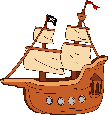 Underground Railroad established
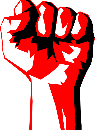 Commission for the abolition of slavery set up
Abolition of the Slave Trade Act – bans sale of slaves
Slavery ruled illegal in Britain
Timeline
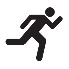 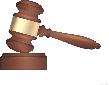 1619
1772
1781
1787
1791
1849
1807
1833